Föräldramöte SSK P2016
                15 april
Agenda
Värderingar
Säsongen 2024
Match/ Cup
Praktisk info
Roller
Föreningens värdegrund
Medskapande – att vilja, påverka och påverkas, ta ansvar och vara aktiv.
Självtillit – att utveckla självförtroende och självkänsla hos både individ och lag.
Utveckling på flera plan – både som människa och fotbollsspelare.
Lagets värdegrund
Lyssna
Respekt
Glädje
Vara en schysst lagkamrat
Värdegrundskortlek
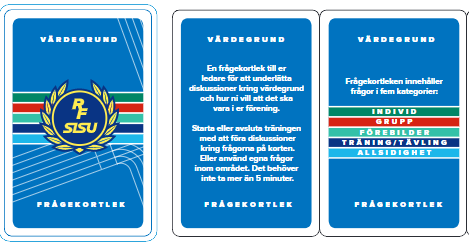 Gruppen 2024
23 barn på laget.se 
7 ledareAnna PetterströmLisa RhodinKicki ViklundLinnea ToressonRoger KarlssonAlexandra NilssonLoukas Nitsas
[Speaker Notes: Är det något vi behöver veta om ert barn som gör att vi kan skapa bra utvecklingsmiljö? Behöver ta det nu men man kan komma sen. 
Om något barn stör/påverkar träningen negativt så kommer vi ta han åt sidan för att bryta av för att sedan återgå in i träningen. Känns det okej?]
Säsongen 2024
Seriespel maj-sept (sommaruppehåll v26 - v31)
Coop-cupen 9 maj (2 lag)
Sunnanådagen 23 juni 
Fotbollsskola v 26 (24-28 juni, sista anmälningsdag idag 16 maj)
Match
Seriespel med 2 st lag anmälda 
5 mot 5 (4 utespelare, 1 målvakt)
Speltid 3 x 15 minuter 
Ca 1 minuters byten
Minst 1 matchledare/tränare på varje match
Föräldrar kan behöva hjälpa till 
Inför match 
Delas in i grupper likt föregående år
Kallas till match – svara på kallelsen så vi vet om vi behöver ta in fler spelare till en match
Cup 
Coopcupen – maj. Vi ska bidra med fika. Info finns på laget.se
Lagsport där vi föräldrar hejar/supportar fram hela laget
Praktisk information
Säsongsstart v 17
1 st träning/vecka + match
Onsdagar, kl 16:30 på Sörvalla
Utrustning 
Fotbollskor samt benskydd
Matchtröjor (samlas in vid säsongens slut – tvättade)
Målvaktsutrustning tillhandahålls på träning/match
Intersport - team.intersport.se/sunnana-sk
Begagnande kläder finns att få på kansliet (domarrummet)
Man kan även skänka
Inbetalning
Viktigt att betala in medlems- och deltagaravgift för att få spela match
Anmälan och frånvaro
Kallelse kommer att skickas ut inför träning och match. Ändra i kallelsen vid frånvaro
[Speaker Notes: Behöver någon hjälp med laget.se?]
Roller
Lagledare
Boka domare till match
Boka planer till match
Skriva nyheter, tränings- och matchtider i kalendern etc. på laget.se 
Kalla till och fördela arbetsuppgifter på föreningsgemensamma uppdrag tex Coop Cupen
Kalla till matcher via www.laget.se

Tränare
Planerar träningarna
Leder träningarna
För in närvaron på www.laget.se
Bör gå tränarutbildning, grundkurs
 
Hjälptränare
Bra att ha extra vuxna på plats under den första tiden för att hjälpa till att hålla koll på barnen.
Fikagrupp
Ordna listor på vem som ansvarar för fikat vid vilka tillfällen 
Köpa in en ”fikalåda” med termosar, tillbringare, muggar osv.
Fika säljs till publik och alla spelarna bjuds efter match.
 
Ekonomiansvarig
Hålla koll på kontot (via mejl från kansliet)
Samla in fikapengar och redovisa till kansliet under året

Aktivitetsgrupp
Vilka jobb ska laget/föräldrarna göra under året för att samla pengar
Vems tur är det att jobba på Fair-Play osv.
Tack för att ni var här!
2024 kommer att bli ett härligt år!